Quorum Systems & Distributed Storage
Computer Systems week 10
Distributed Systems week 4
2021-12-03
Content
Content:
Quorum Systems
Distributed Storage
Assignment 10 quiz
Assignment 9 solutions
Quorum Systems
High-level functionality:
Client selects a free quorum
Locks all nodes of the quorum
Client releases all locks
Singleton and majority quorum systems
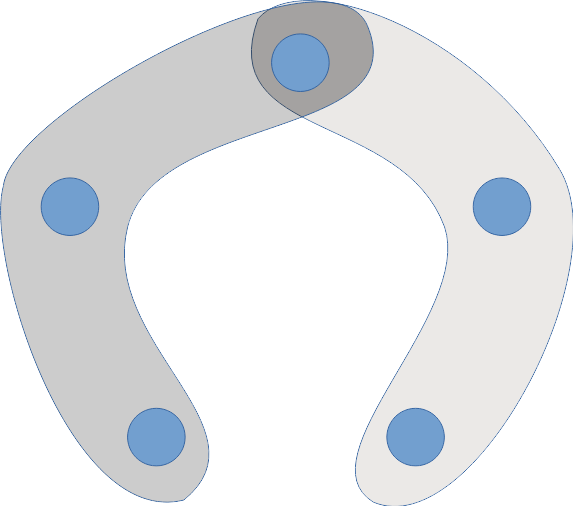 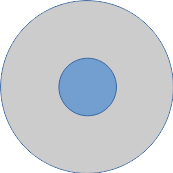 Singleton
Majority quorum system
(every set of floor(n/2)+1 nodes)
Load and work
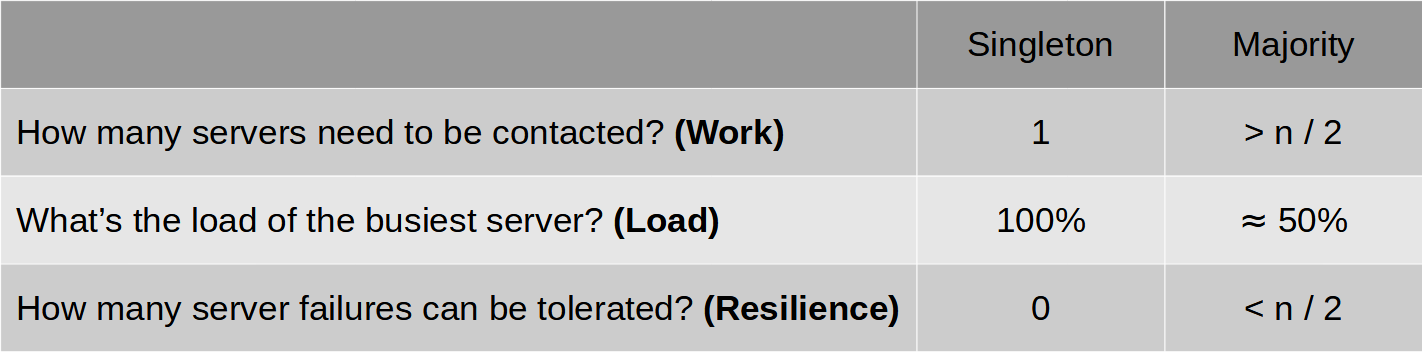 Load and Work
An access strategy Z defines the probability P_Z(Q) of accessing a quorum Q \in S such that
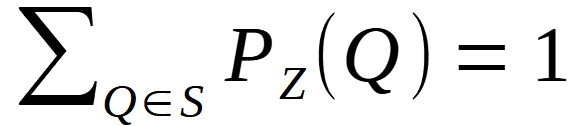 Load and work
Load of access strategy Z on a node vi
Load induced by Z on quorum system S  
Load of quorum system S
 
Work of quorum Q
Work induced by Z on quorum system S
Work of quorum system S
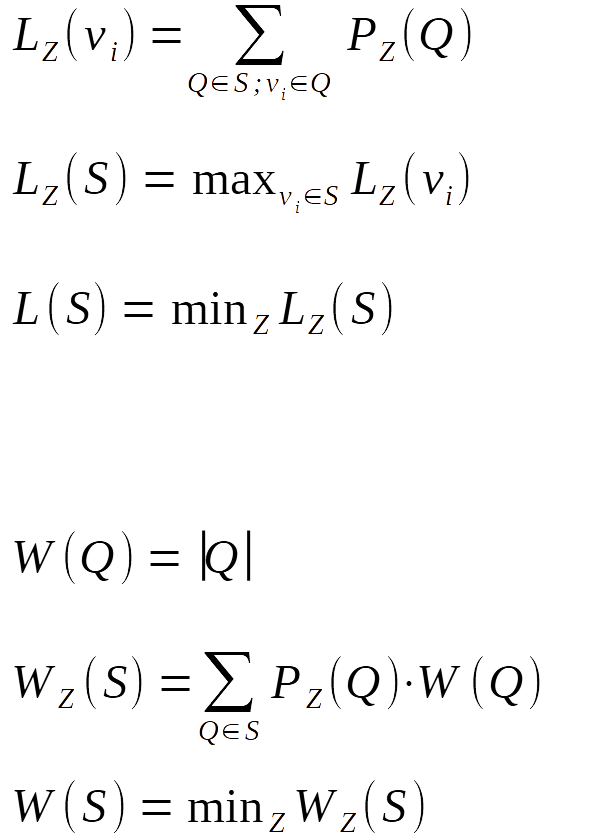 Basic Grid Quorum System
n nodes arranged in a square matrix
Each quorum contains the full row i and the full column i
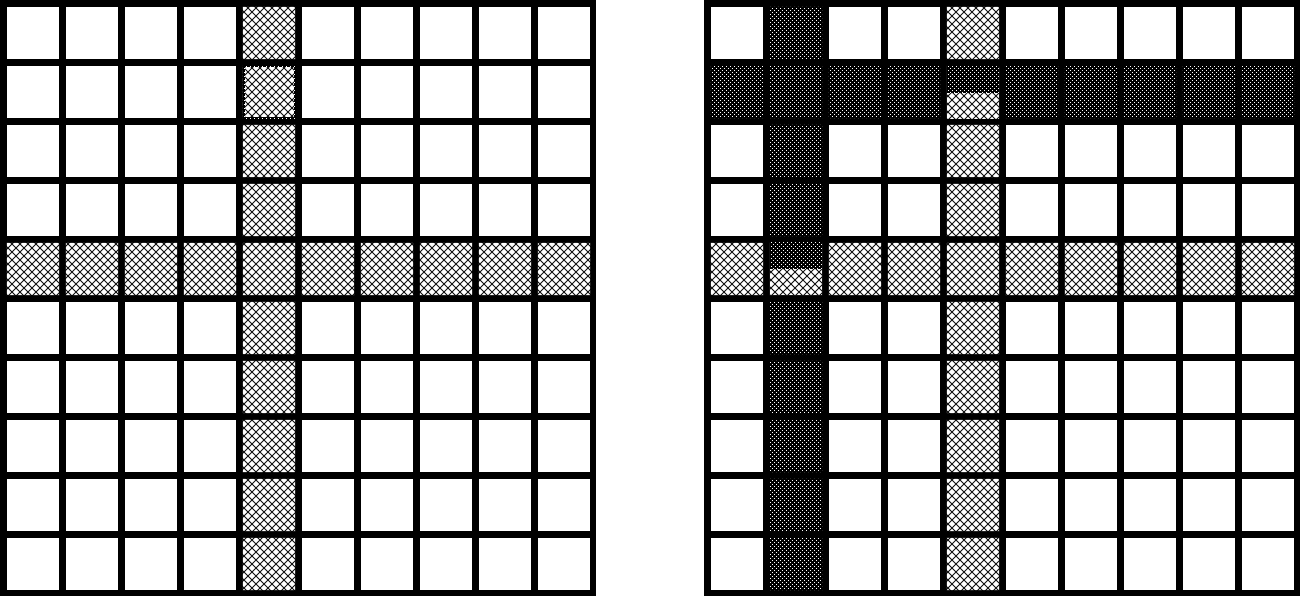 B-Grid Quorum System
n nodes arranged in a rectangular grid with h∙r rows and d columns
Group of r rows is a band, r elements in a column restricted to a band is a mini-column
Each quorum consists of one mini-column in every band and one element from each mini-column of one band
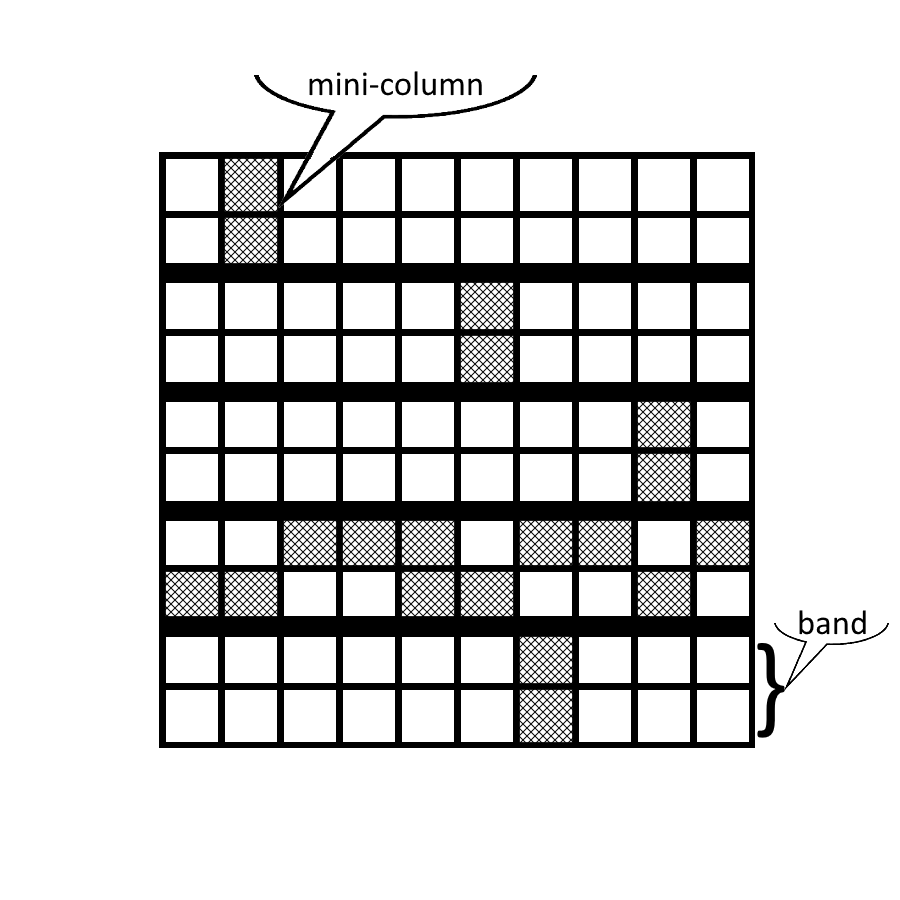 Distributed storage
Consistent Hashing
Hypercubic Networks
DHT & Churn
1 - Consistent Hashing
How to store many items on many nodes in a “consistent” manner?
=> Use hash functions to transform item and node IDs into values in [0,1)
Item is stored on machine with the closest hash
1 - Consistent Hashing
Some properties of consistent hashing:
Each node stores the same number of items in expectation
Number of hash functions determines degree of duplication
Any single node’s memory consumption is bounded (Fact 21.3, Chernoff bound)
Supports nodes leaving/joining
2 - Hypercubic Networks
How should our distributed storage system look like? 
How should the nodes be connected? 
How do we find a particular item?
...
2 - Hypercubic Networks
In a classic distributed system one node can have a view of the entire system because nodes rarely leave/join 
However, we are considering very large networks with high churn in which it becomes impossible for nodes to have an accurate and updated picture of large parts of the network topology
Thus, we want a system that only relies on every node knowing its small neighborhood 
=> What kind of network topology should we use?.
[Speaker Notes: Churn: Nodes leaving and joining the network]
2 - Hypercubic Networks
Consistent hashing reminder: Where to store items. 
Hypercubic networks: Arrange nodes such that they form a virtual network, also called an overlay network. 
In general, the overlay network gives us the possibility to “navigate” our distributed storage system, i.e., do routing. This is necessary since each node only has a local view, but we still want to find any item, even if it is not in the neighborhood of the node we are currently querying.
2 - Hypercubic Networks
A good overlay topology should fulfill the following properties (more or less)
Homogeneity: No single point of failure, all nodes are “equal”
Node IDs in [0,1) for consistent hashing
Nodes have small degree, i.e., only relatively few neighbours
Small diameter and easy routing: Any node should be reachable within reasonable time
2 - Hypercubic Networks
Different overlay topologies make different trade-offs, for example:
Butterflies: Constant small node degree
Hypercube: More fault tolerant routing, i.e., more short routes between nodes (k! Routes of length k)
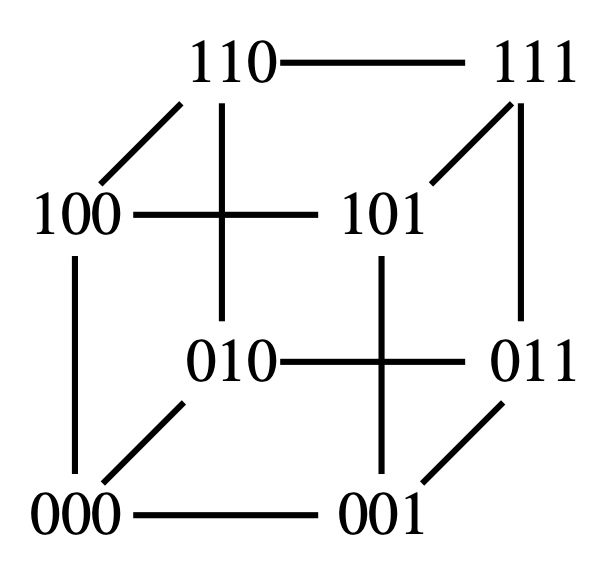 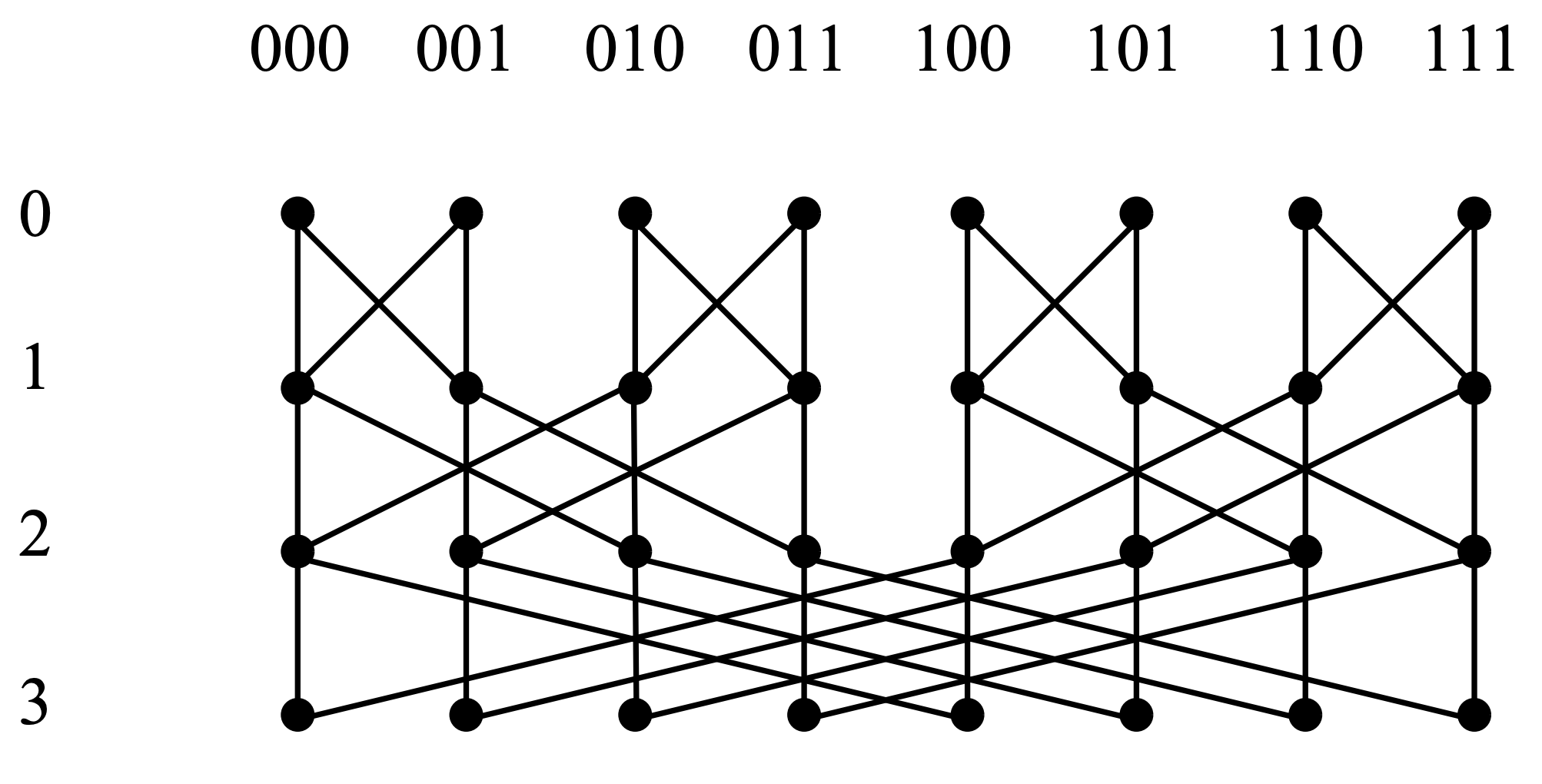 2 - Hypercubic Networks
You will draw some simple hypercubic graphs in the quiz.
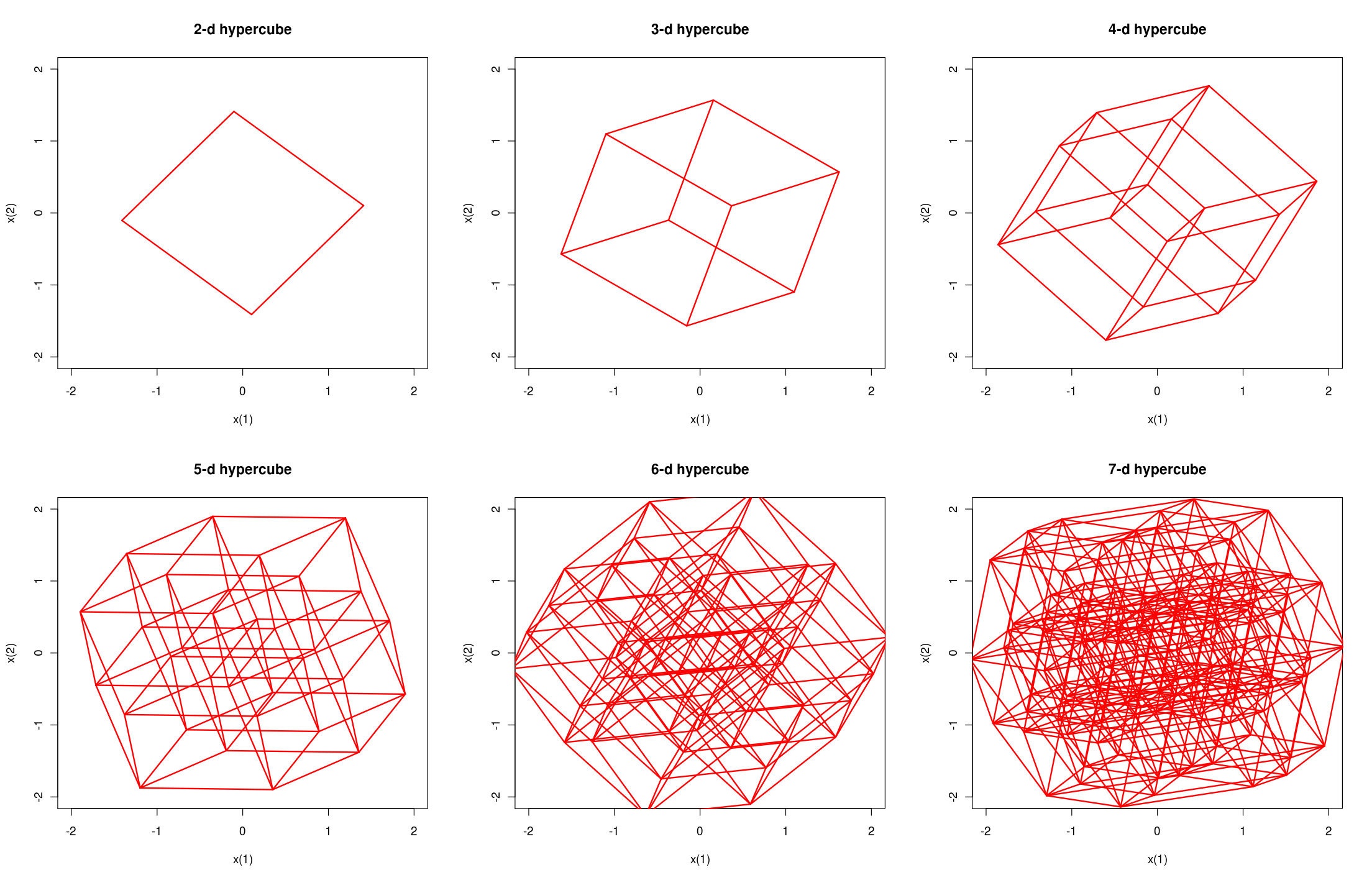 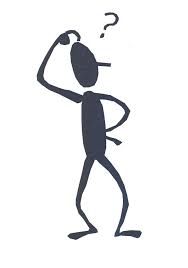 3 - DHT & Churn
DHT: Distributed Hash Table
Combines consistent hashing with overlay networks
Supports searching, insertion and (maybe) deletion
For example: Use hypercube with hyper nodes. “Core” nodes store data, “periphery” nodes can move around.
3 - DHT & Churn
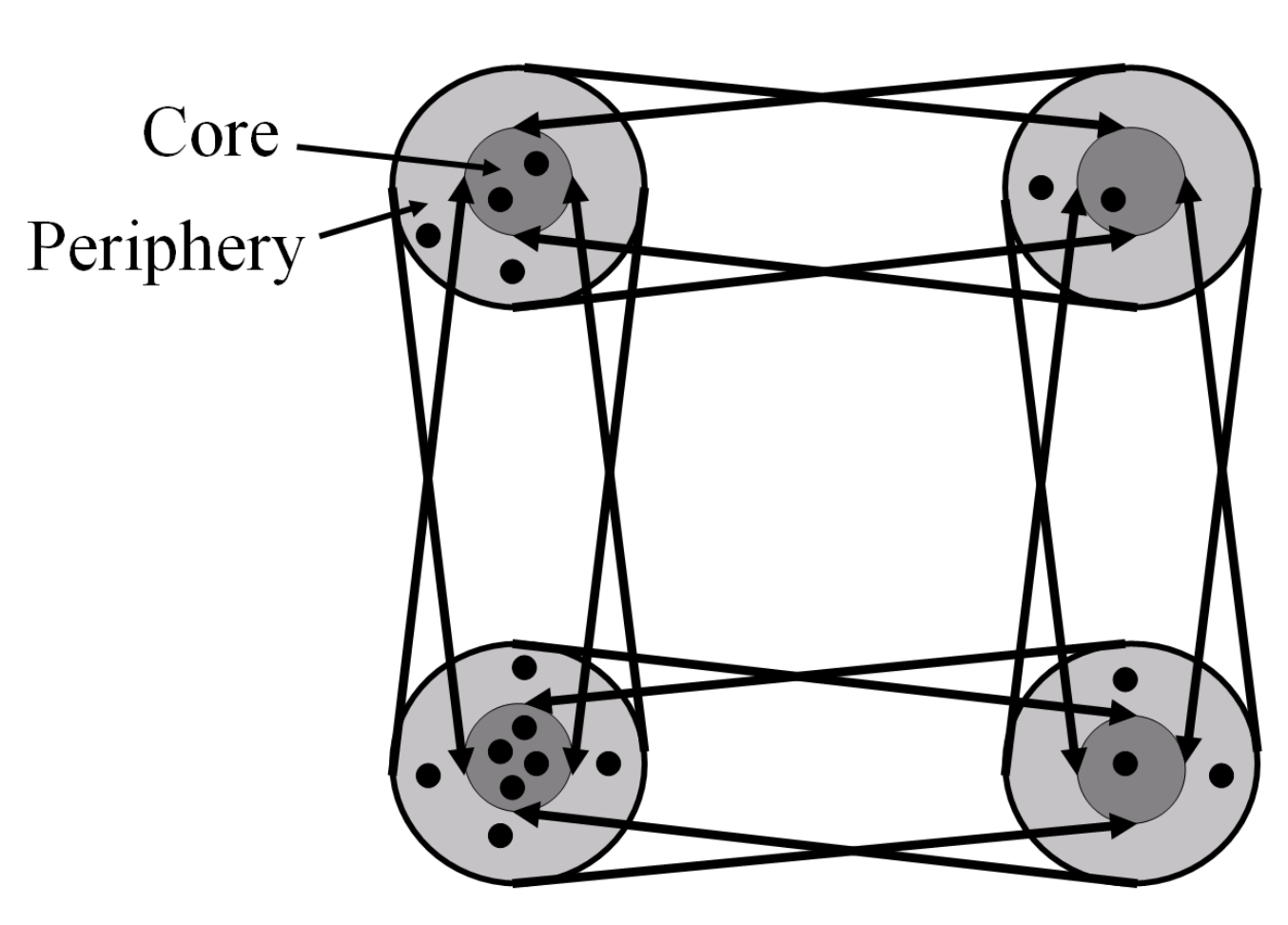 Robustness against Churn
Attacker crashes nodes in worst-case manner. Can target weak spots to partition the DHT.
DHT re-distributes nodes to make sure each hyper-node has approximately the same number of nodes => No weak spots
Assignment 10 quiz
1.1 The Resilience of a Quorum System
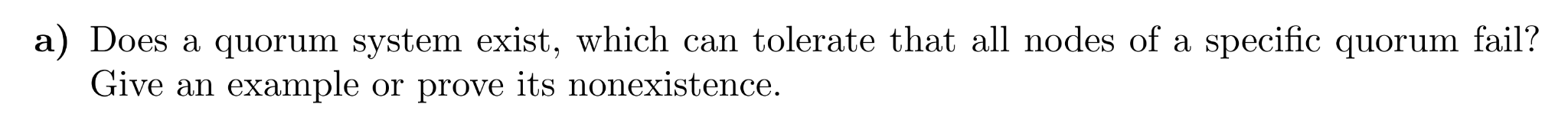 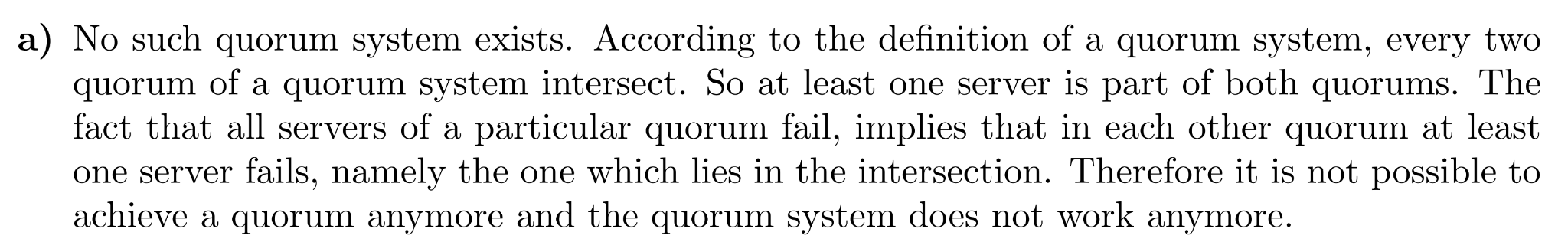 Assignment 10 quiz
1.1 The Resilience of a Quorum System
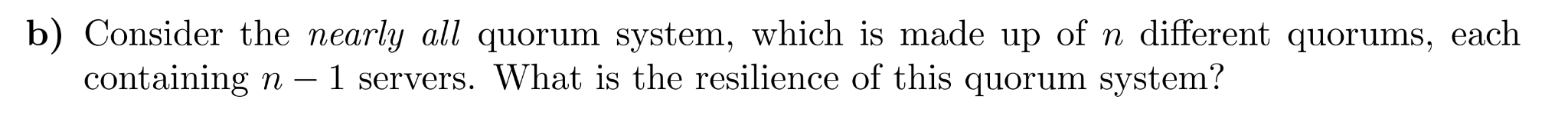 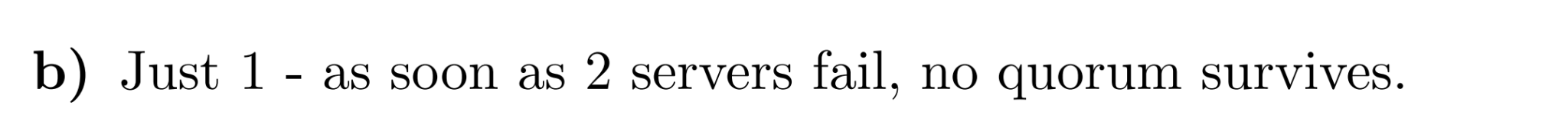 Assignment 10 quiz
1.1 The Resilience of a Quorum System
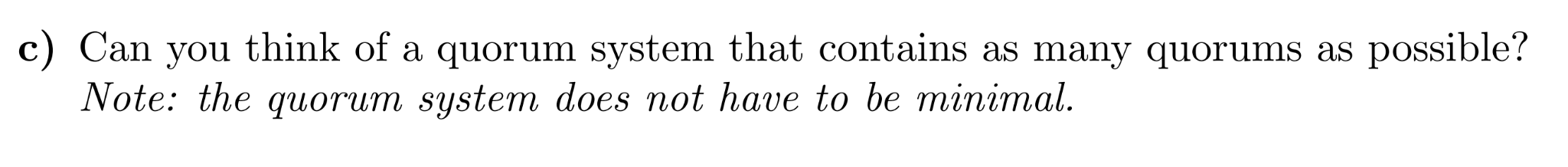 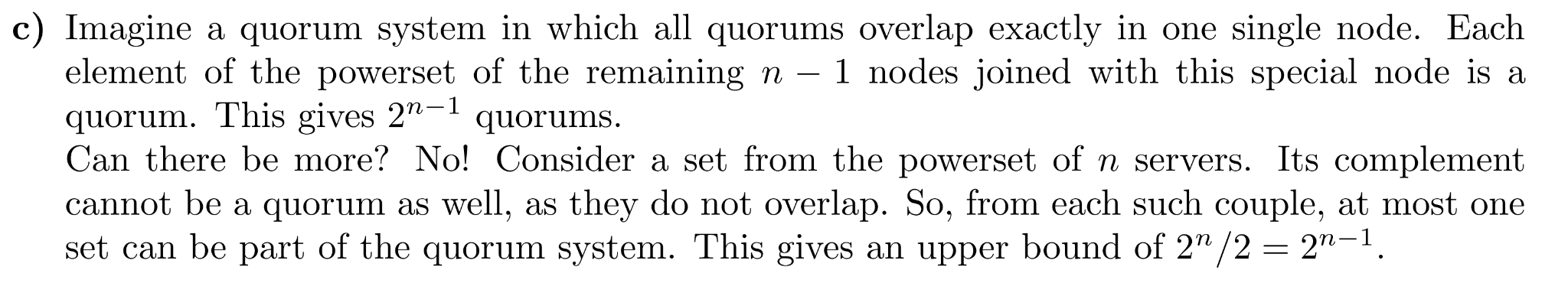 Assignment 10 quiz
2.1 Hypercubic Networks
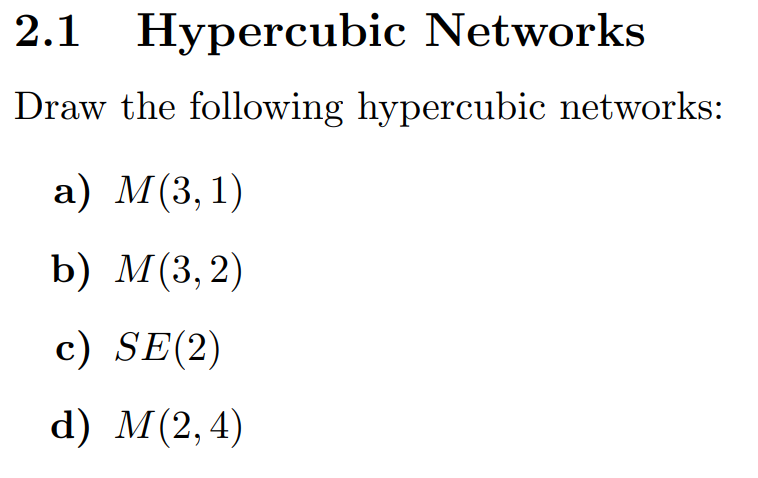 Assignment 10 quiz
2.1 Hypercubic Networks
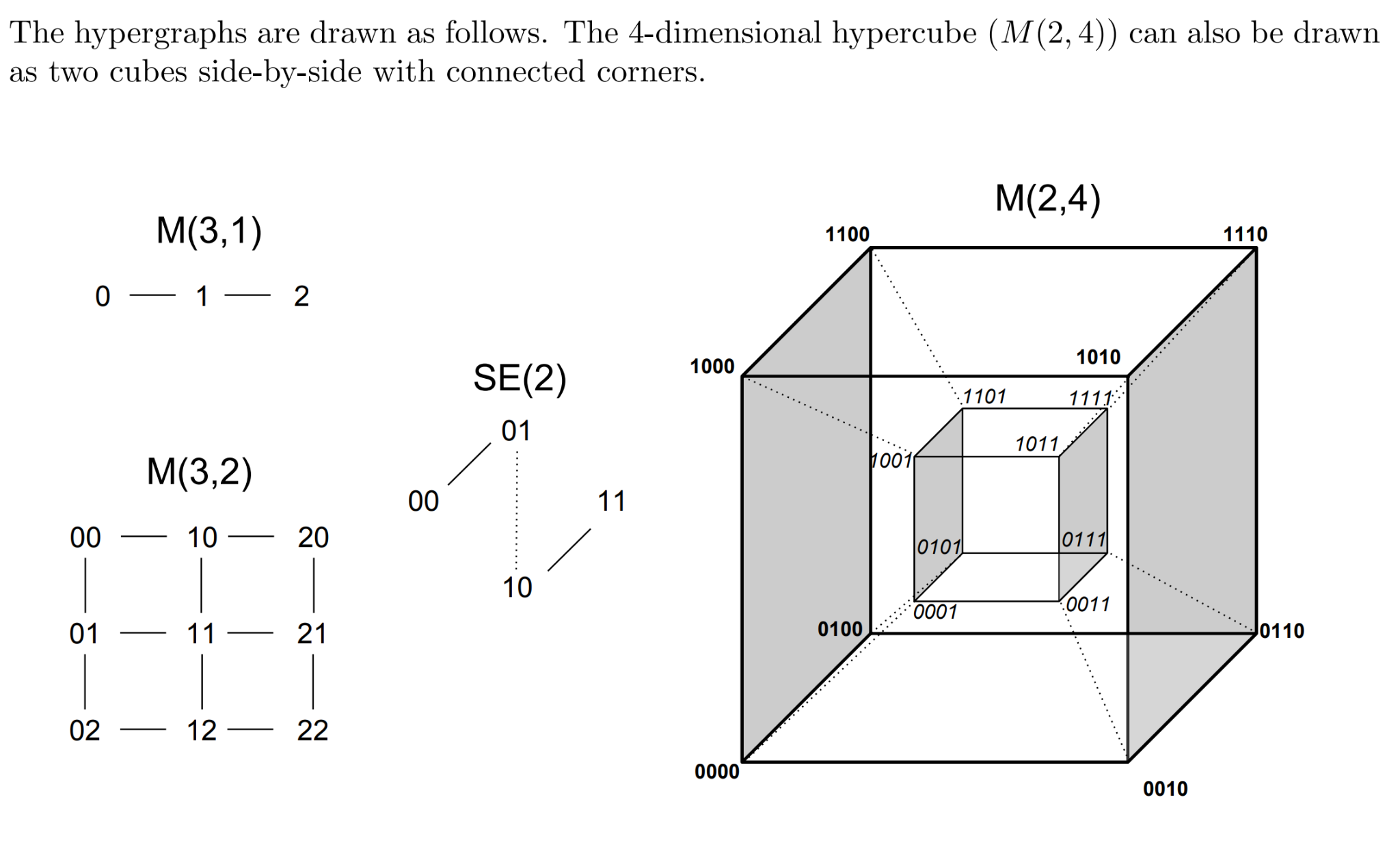 Assignment 9 solutions
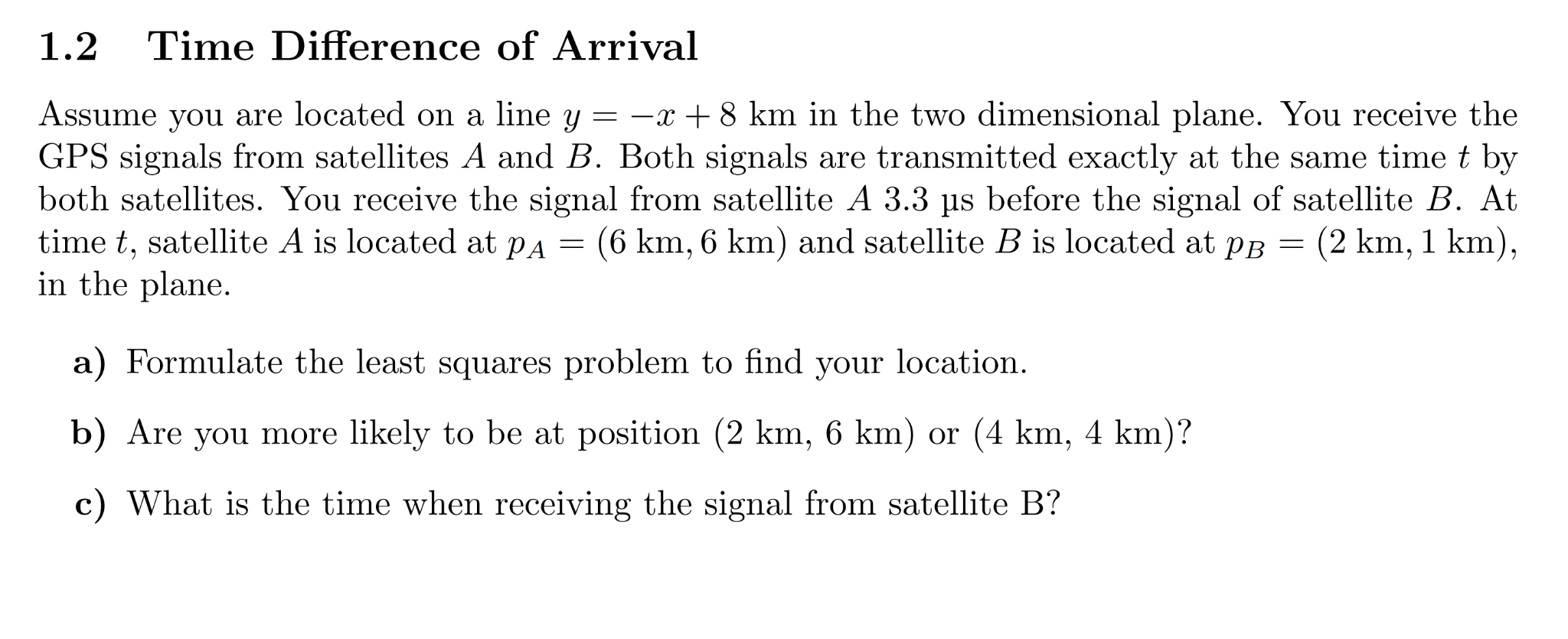 Assignment 9 solutions
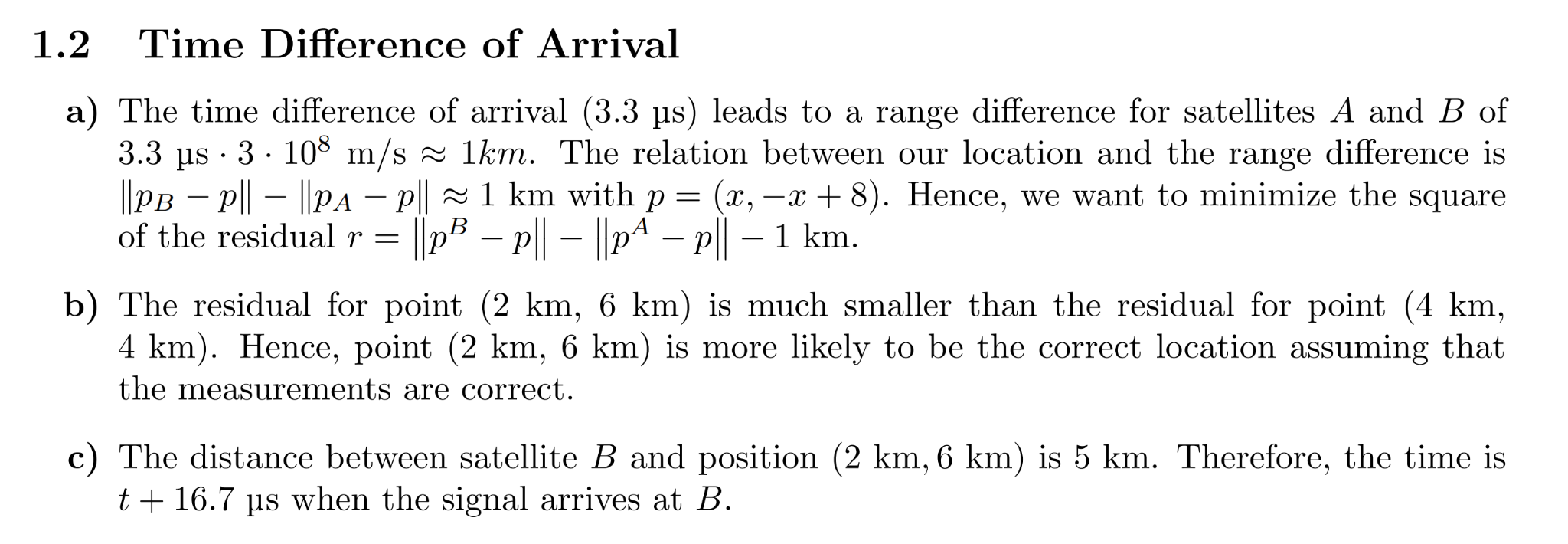 Assignment 9 solutions
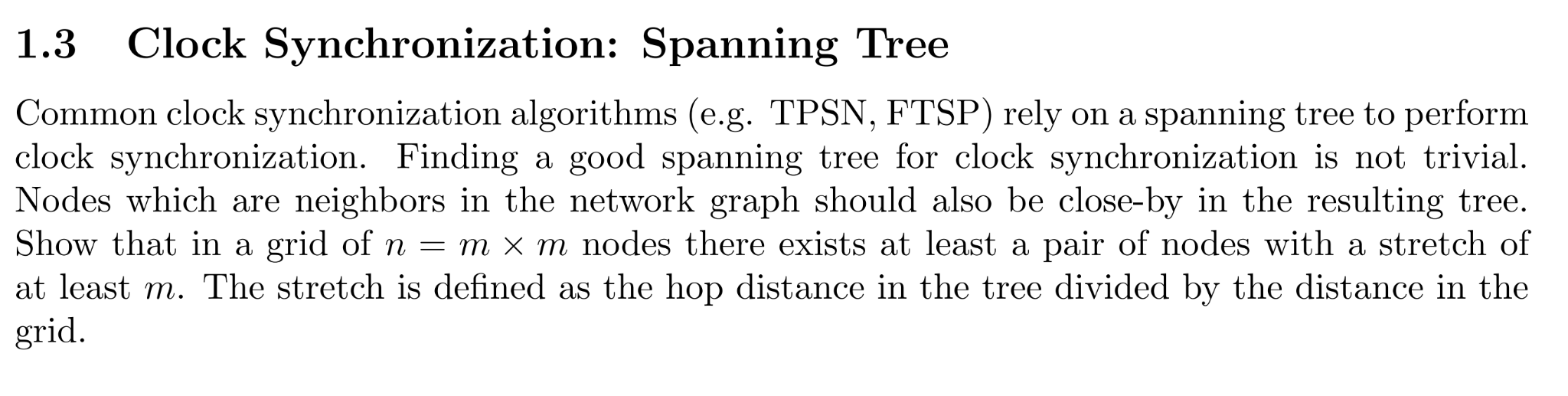 Assignment 9 solutions
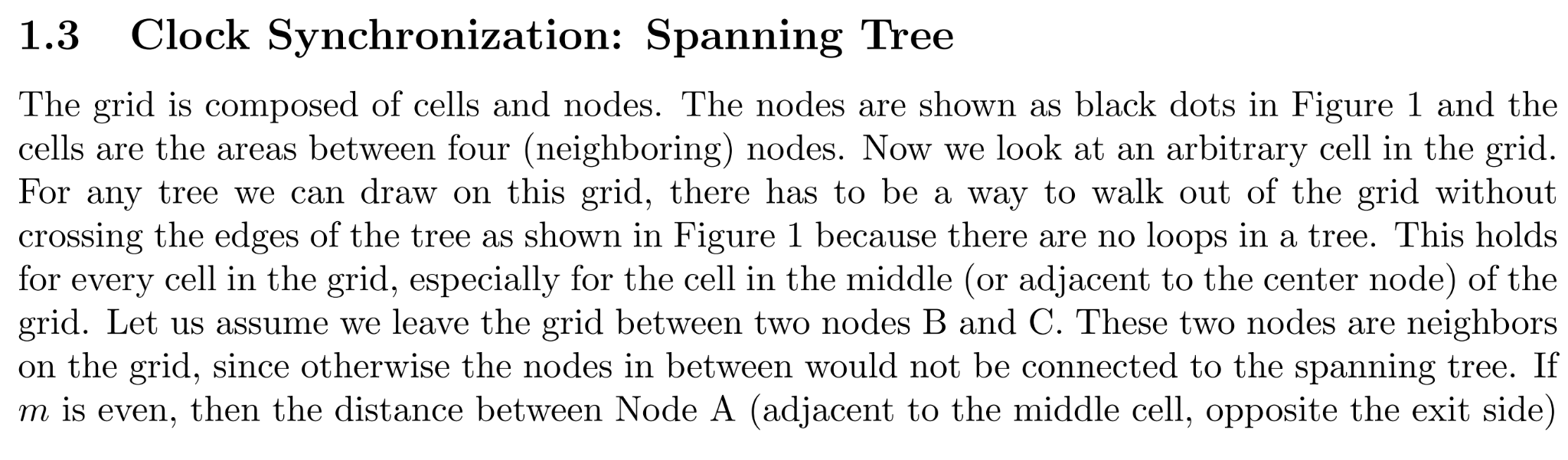 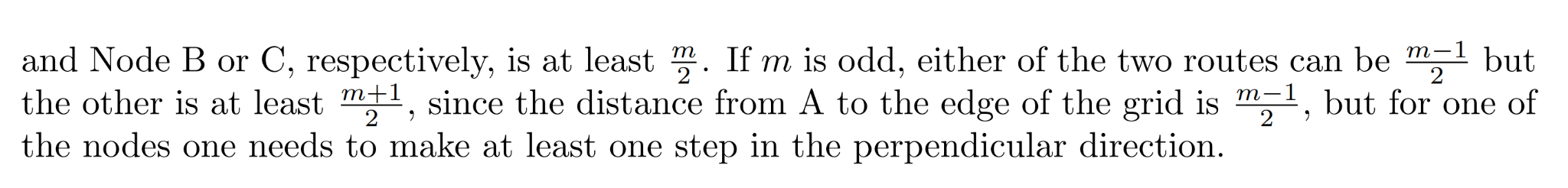 Assignment 9 solutions
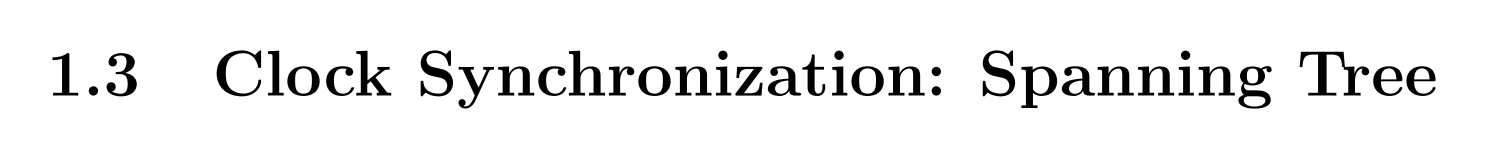 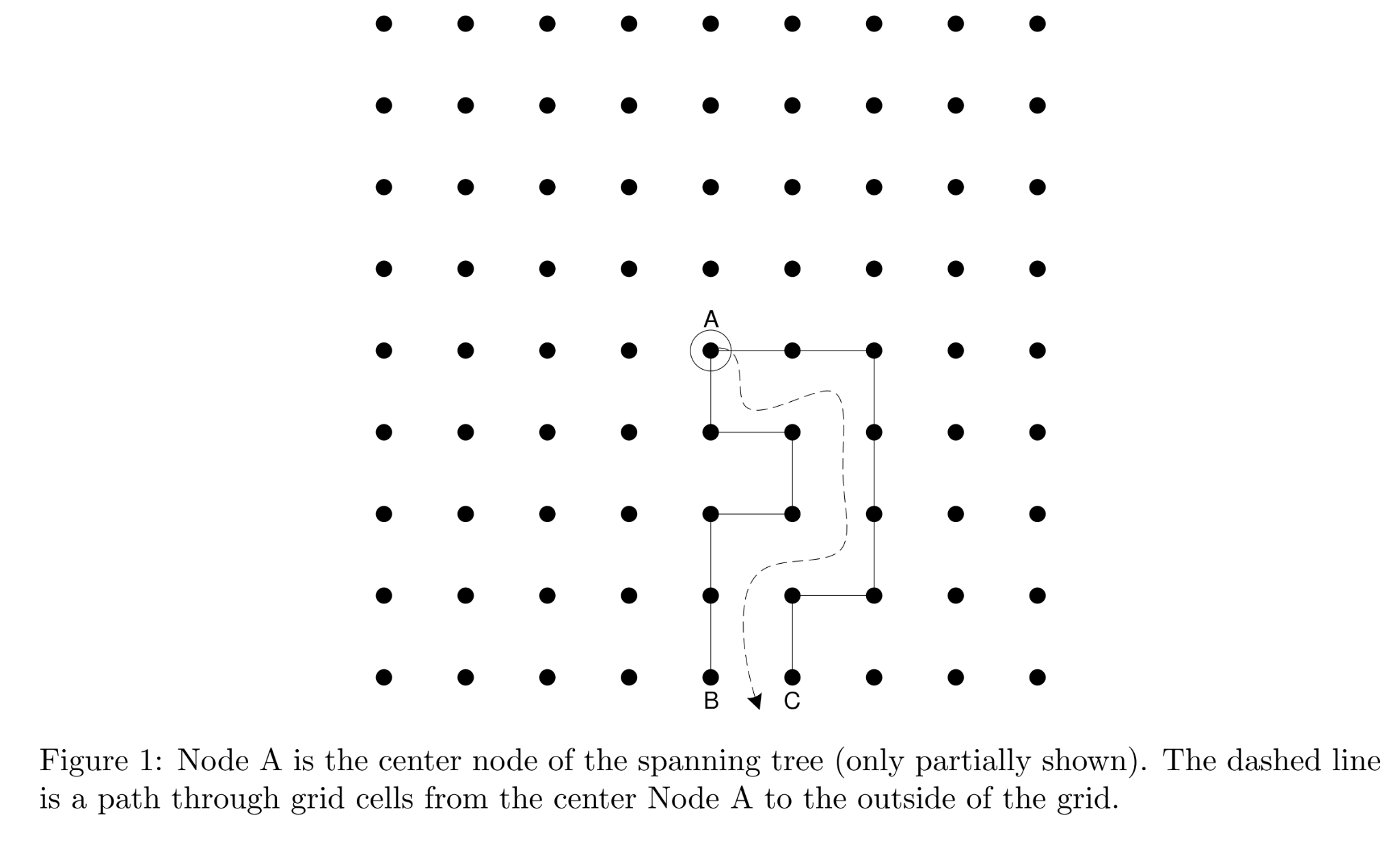 Assignment 9 solutions
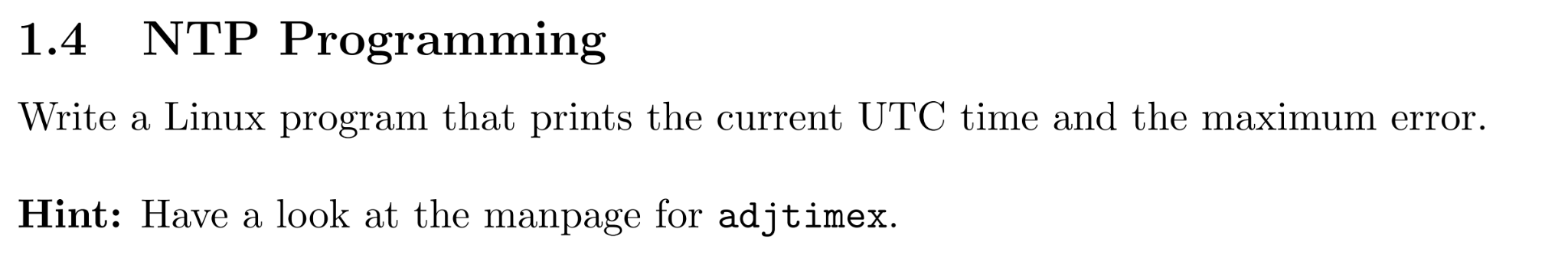 Assignment 9 solutions
// includes omitted
int main(){
  struct timex buf;
  buf.modes = 0; // read
  adjtimex(&buf);
  double posix_time = buf.time.tv_sec;
  if (buf.status & STA_NANO){
    // nanoseconds used
    posix_time += buf.time.tv_usec * 1.0e-9;
  } else {
    // microseconds used
    posix_time += buf.time.tv_usec * 1.0e-6;
  }
  // Note: This code ignores that we could be "inside" a leap second.
  time_t posix_whole_secs = (time_t)buf.time.tv_sec;
  struct tm* current_time = gmtime(&posix_whole_secs);
double seconds = fmod(posix_time, 60.0);
float max_error = buf.maxerror * 1.0e-6;
// output code omitted
return EXIT_SUCCESS;
}
Assignment 9 solutions
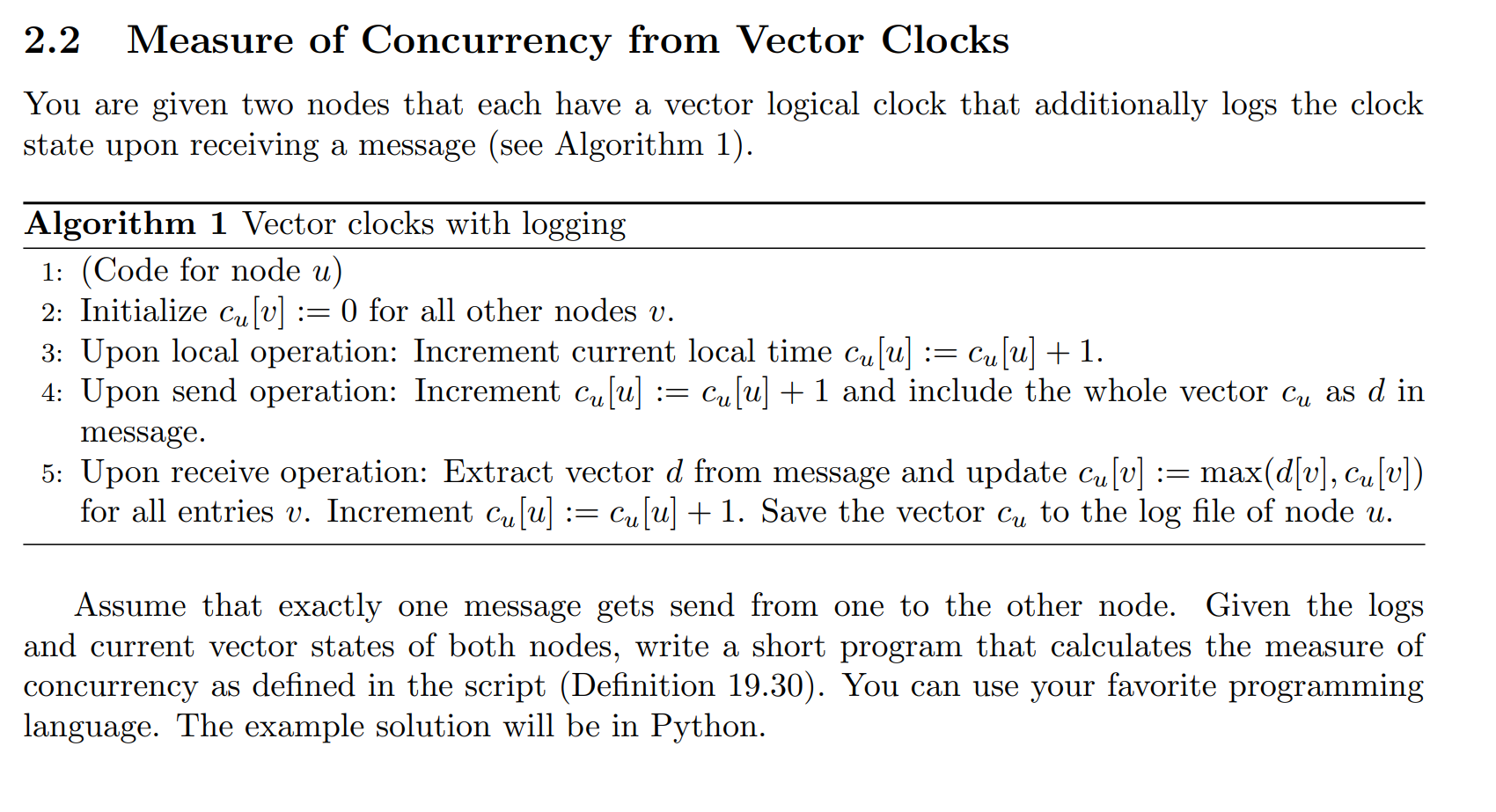 [Speaker Notes: Open master solution to explain, not putting the code onto the slides.]
Assignment 9 solutions
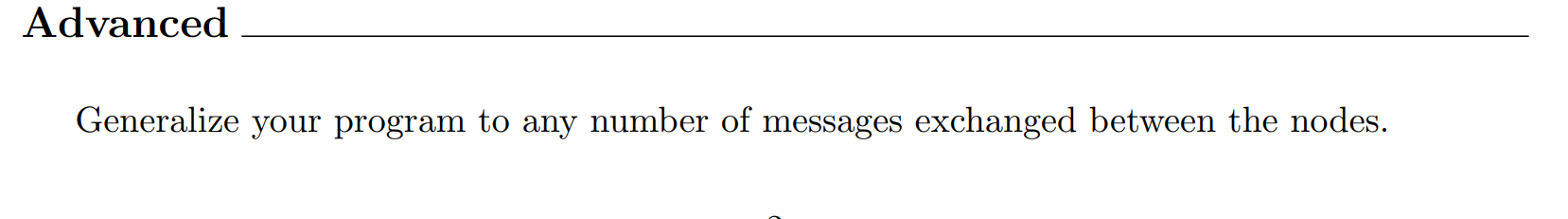